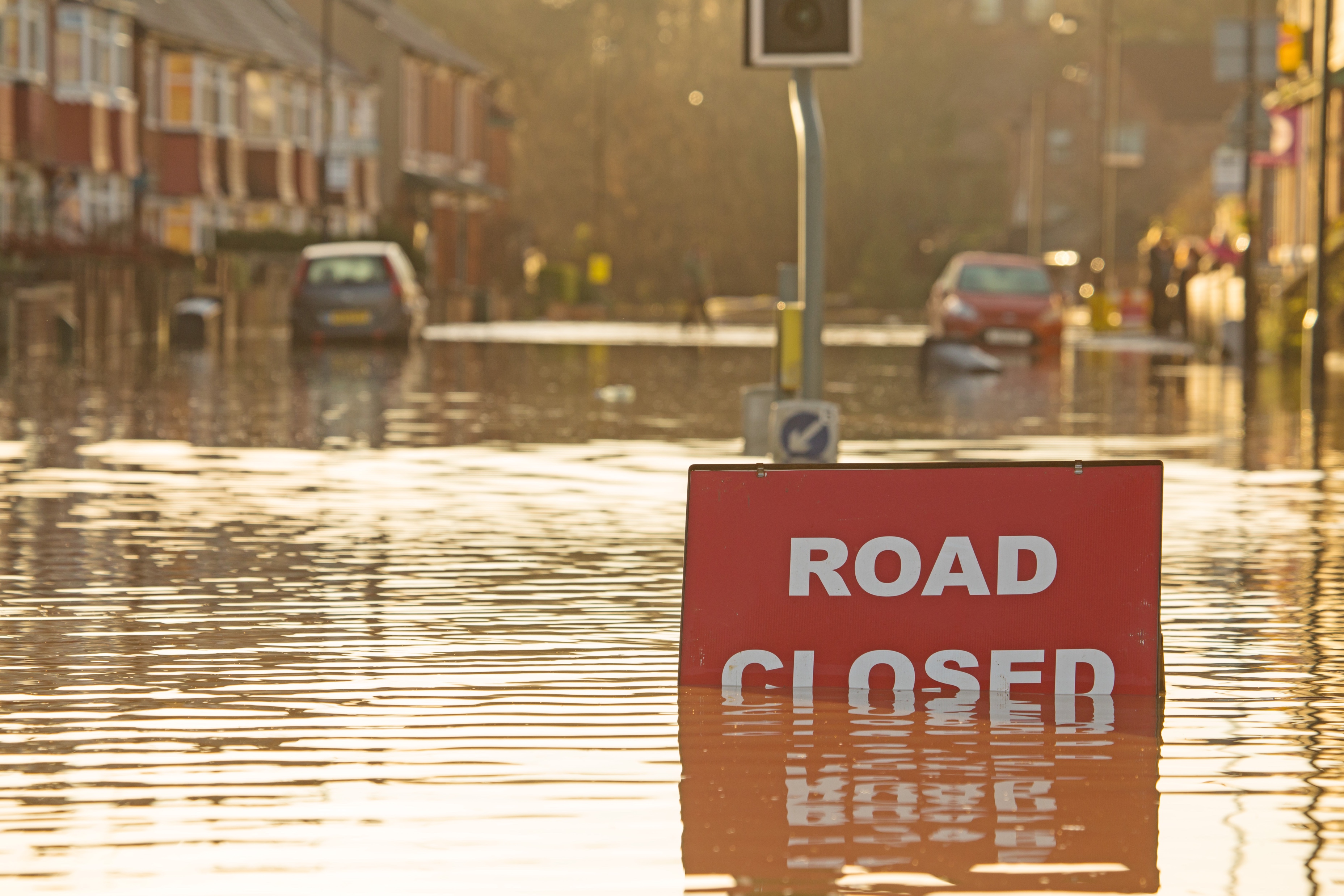 Every mouthful counts: Unlocking a metropolitan food revolution
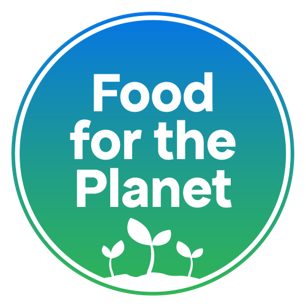 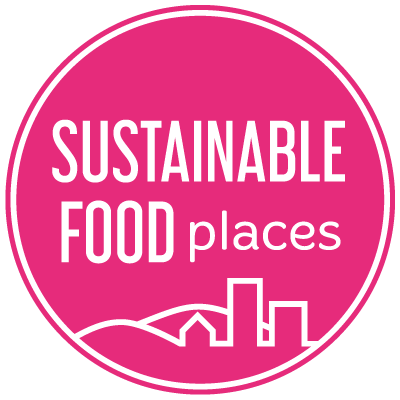 Governance
Farming and food  growing
Food waste
Procurement
Our research themes
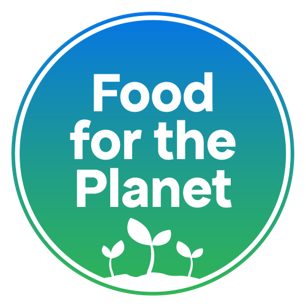 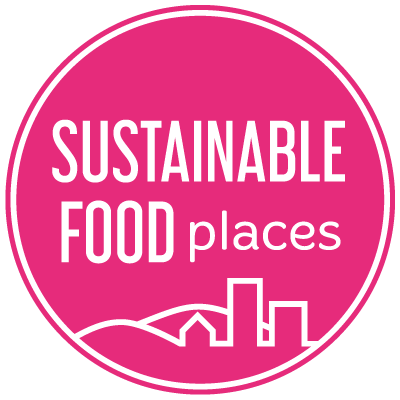 Why did we do this?
Food makes up over 1/3 GHGs and main driver of biodiversity destruction in the UK.
Metropolitan councils wield substantial influence in steering Britain's food system toward a sustainable path 
Huge missed opportunity for councils to unlock co-benefits. 
Provide a clear and comprehensive roadmap for action.
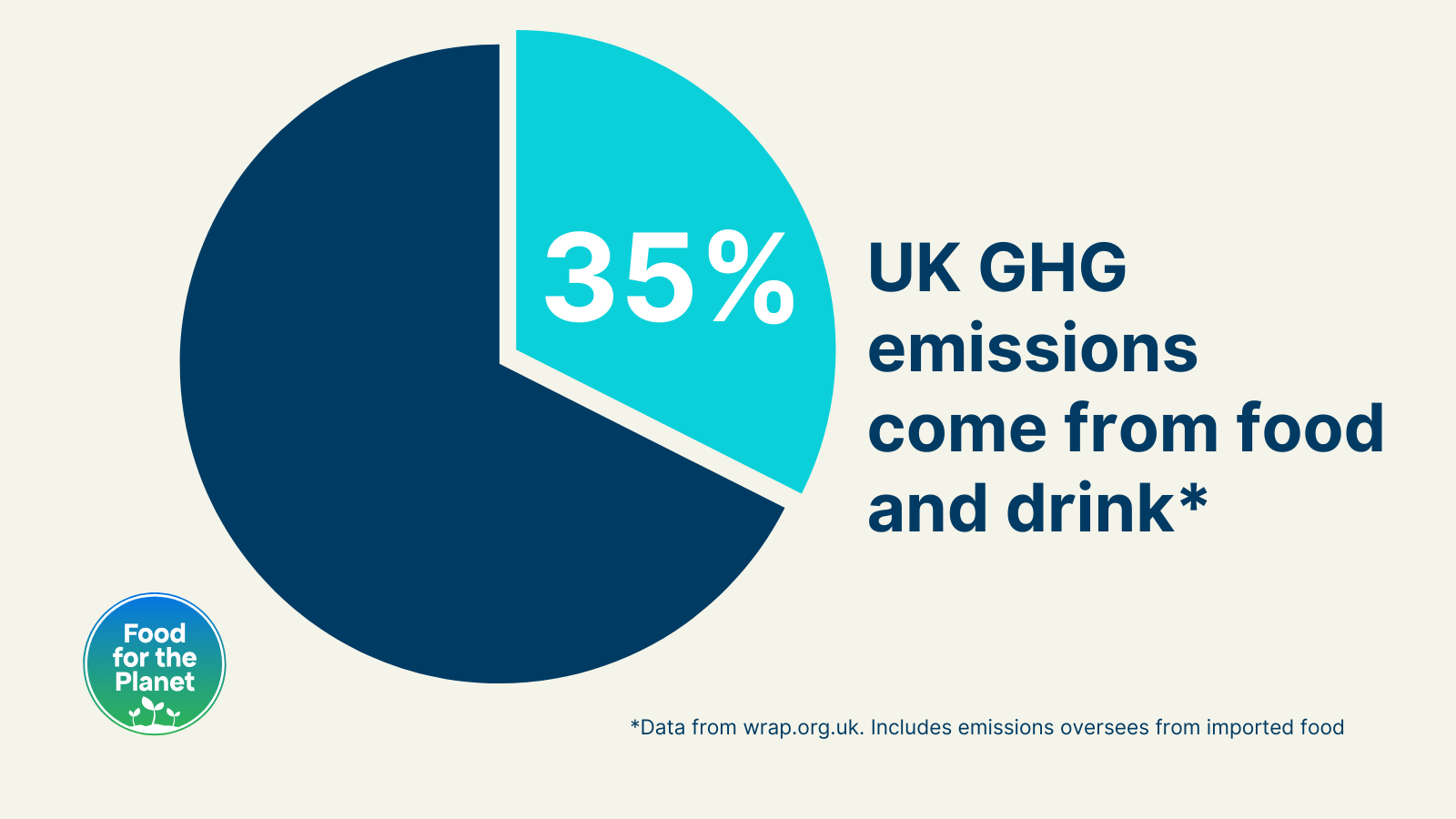 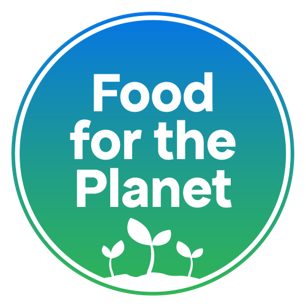 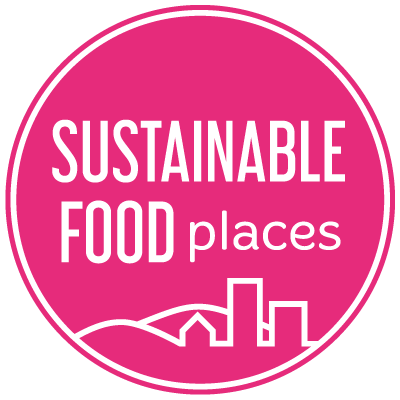 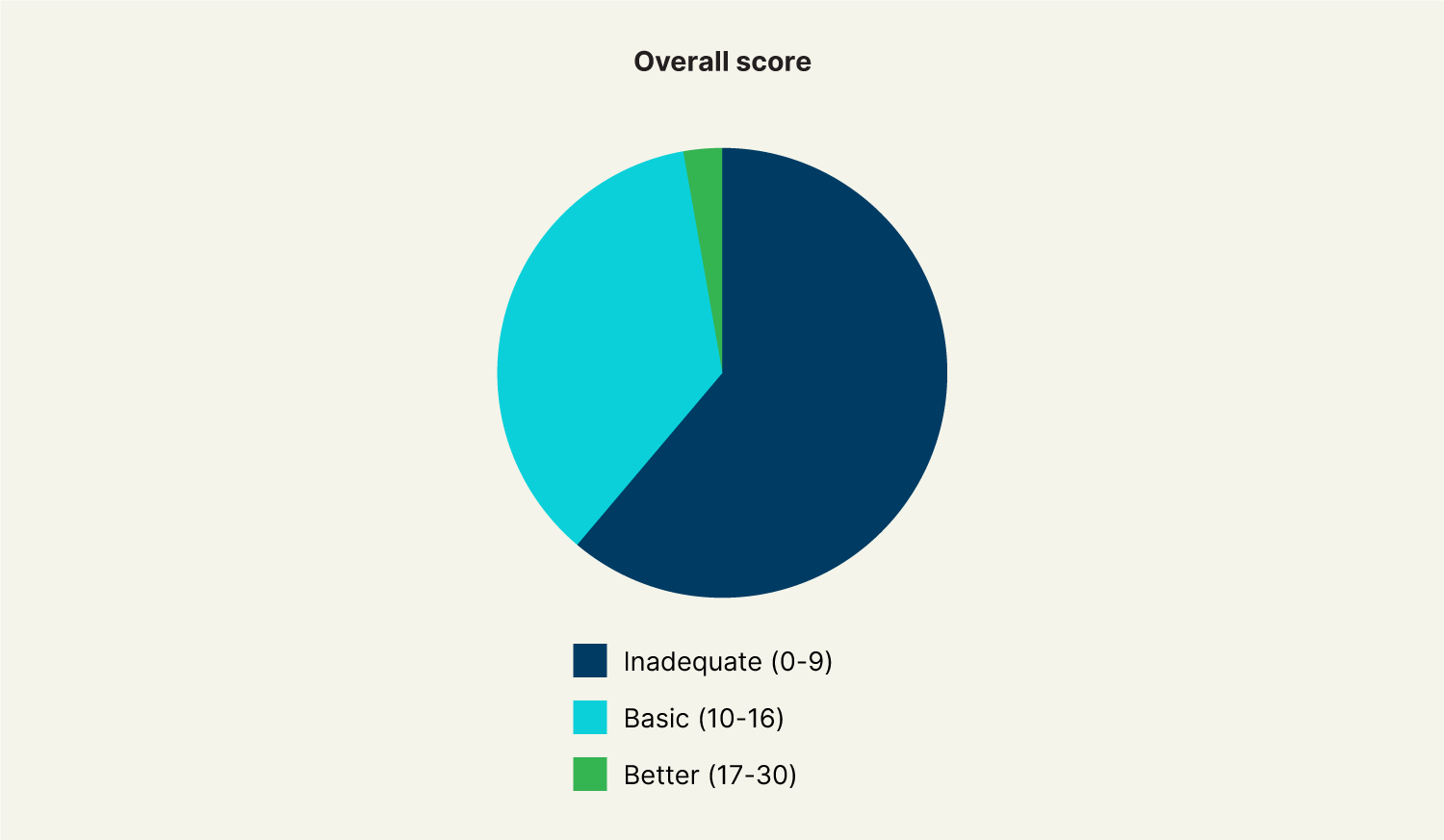 What did we find?
On average, metropolitan councils scored less than one third (31%) of available points
36% had only a ‘basic’ set of policies in place 
Six in ten councils are taking no meaningful action
Just 3% have more developed and measurable plans
Councils working with food partnerships scored better
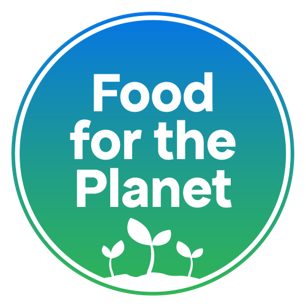 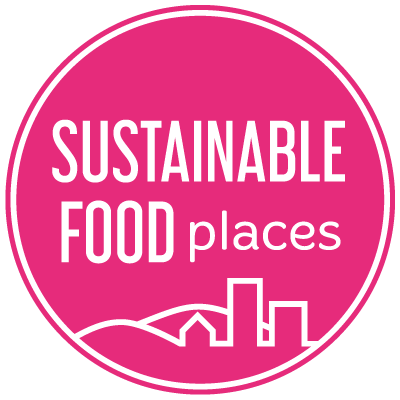 What did we find?
Similar scores to non-metropolitan councils
Performed better on Policy, Strategy and Partnership
National guidance frustrates progress on food waste 
Councils excelled in Land Use, Farming and Planning
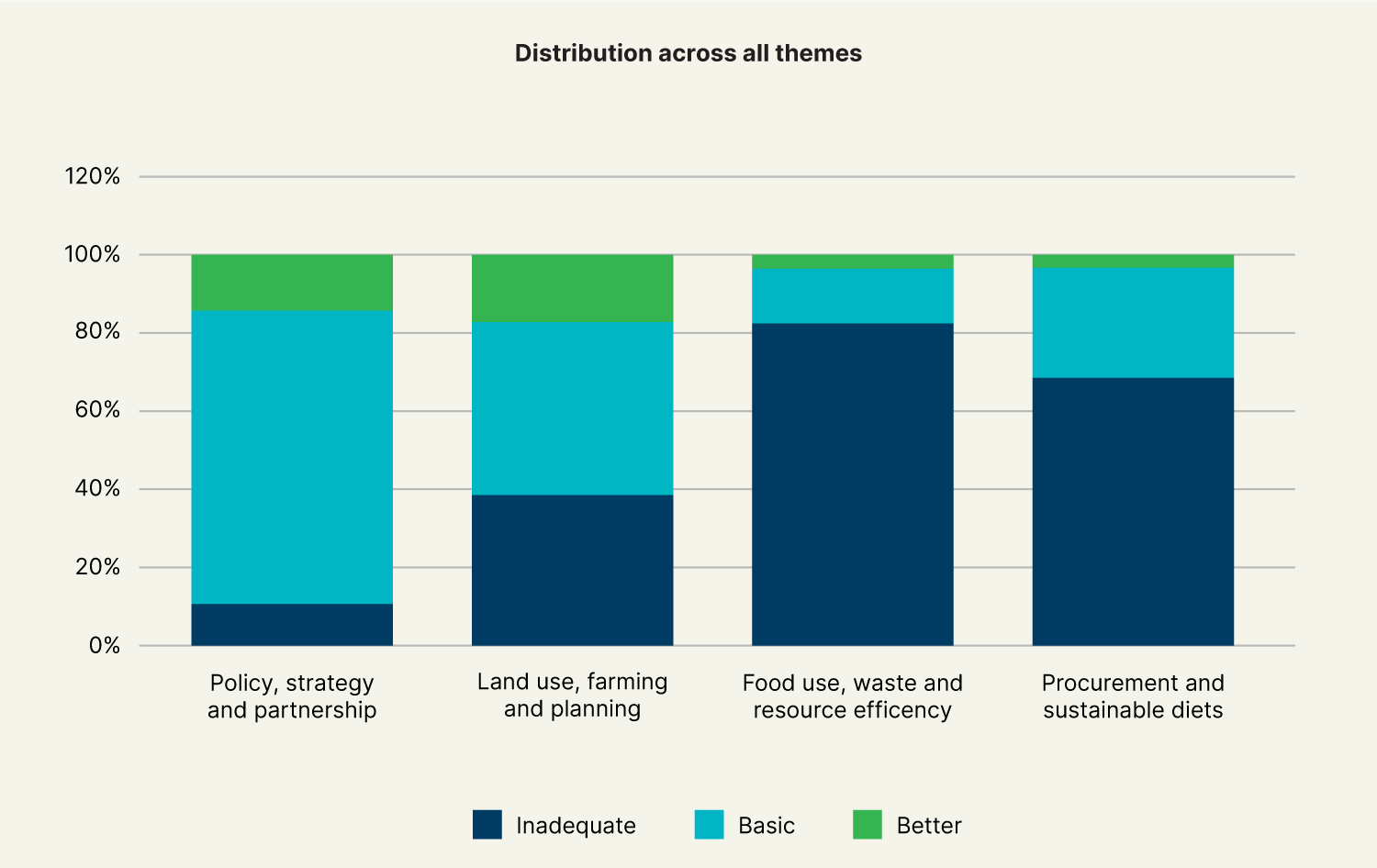 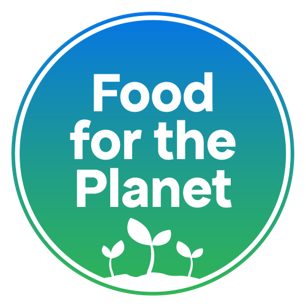 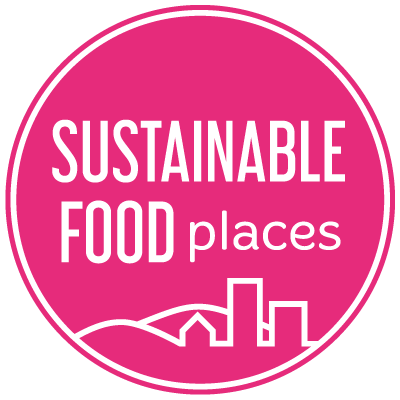 Governance
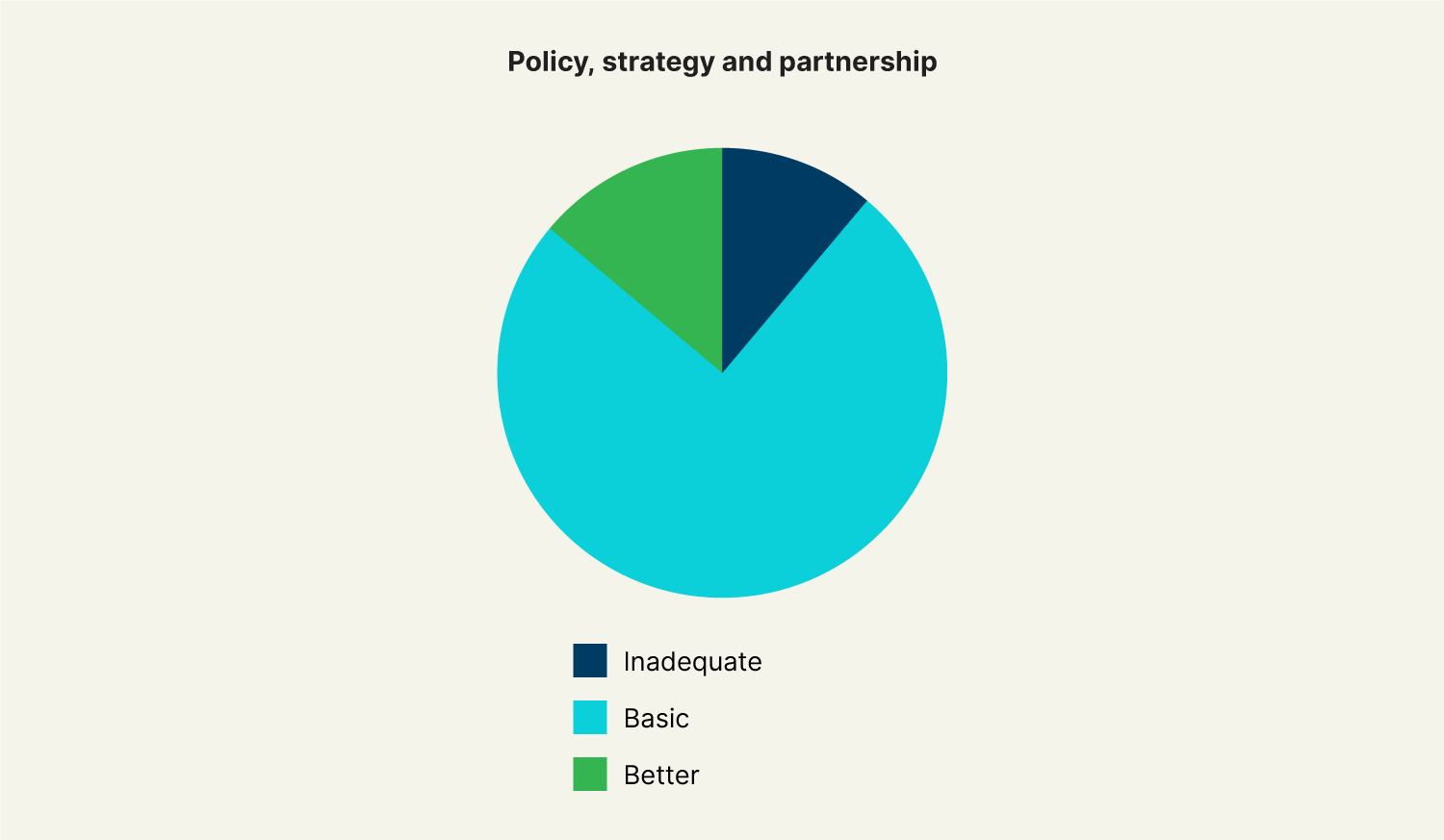 100% had declared a climate and nature emergency
56% have food partnerships 
87% had a climate action plan
But only 15% scored ‘better’ in this area - putting in place governance structures and interventions to deliver on their plan
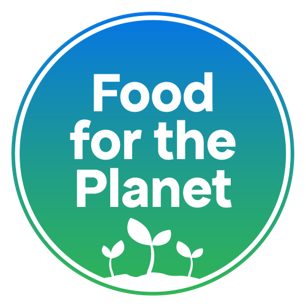 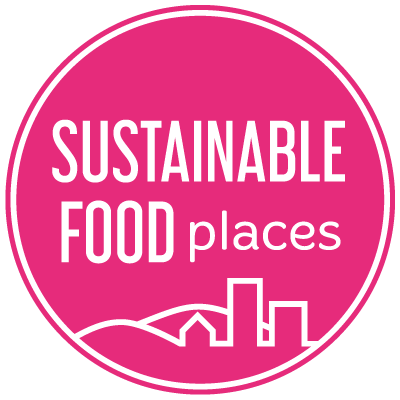 Farming and food growing
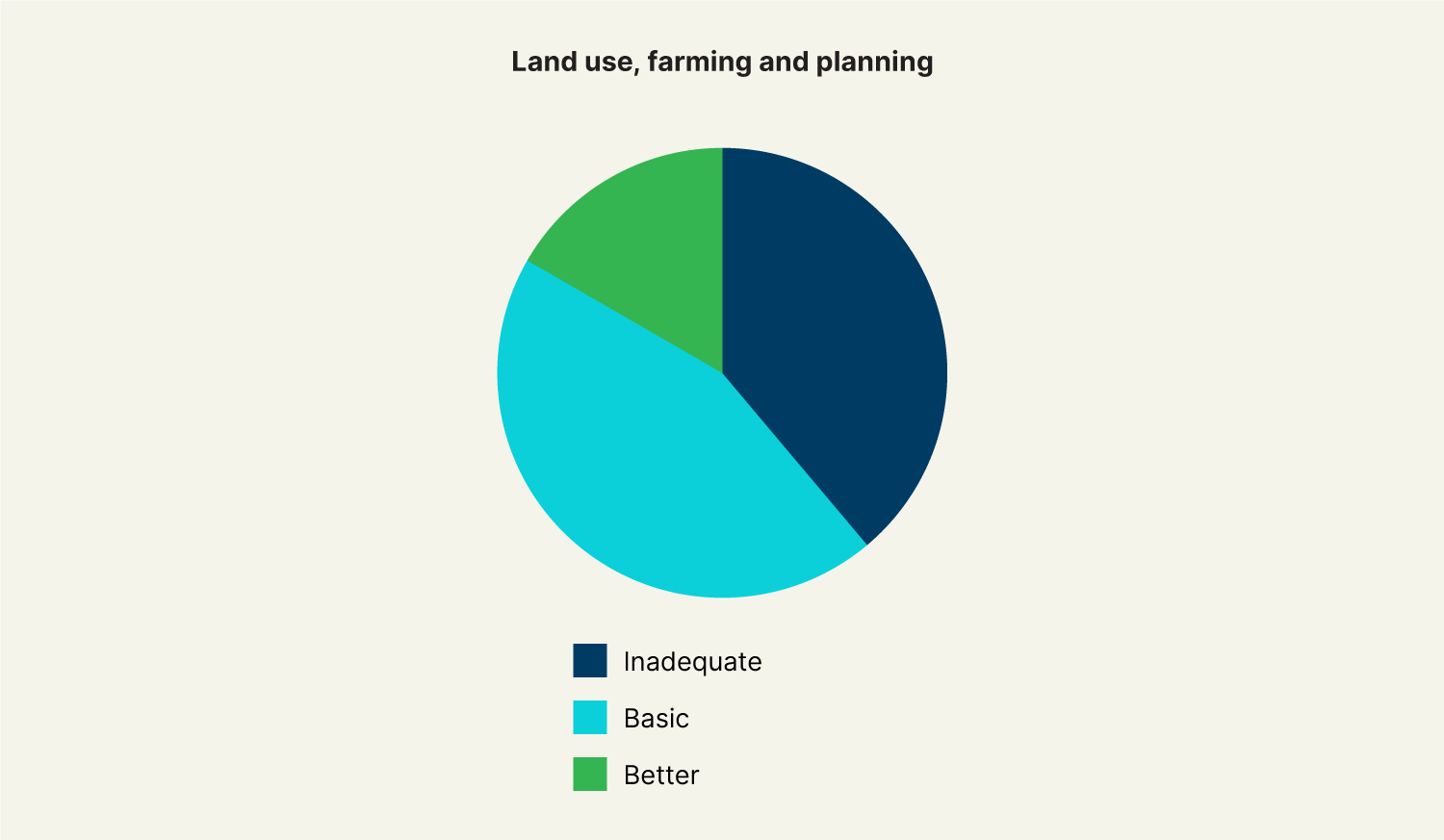 Marginally better on land use, farming and planning compared to other council types

Potential in community food growing and allotments

Opportunities to collaborate with rural neighbours and utilise peri-urban and rural land
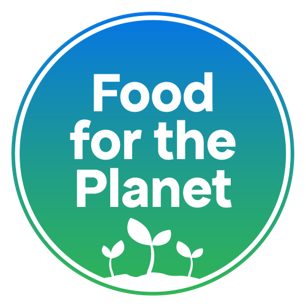 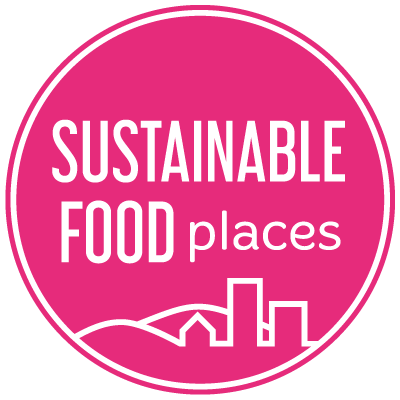 Food waste management
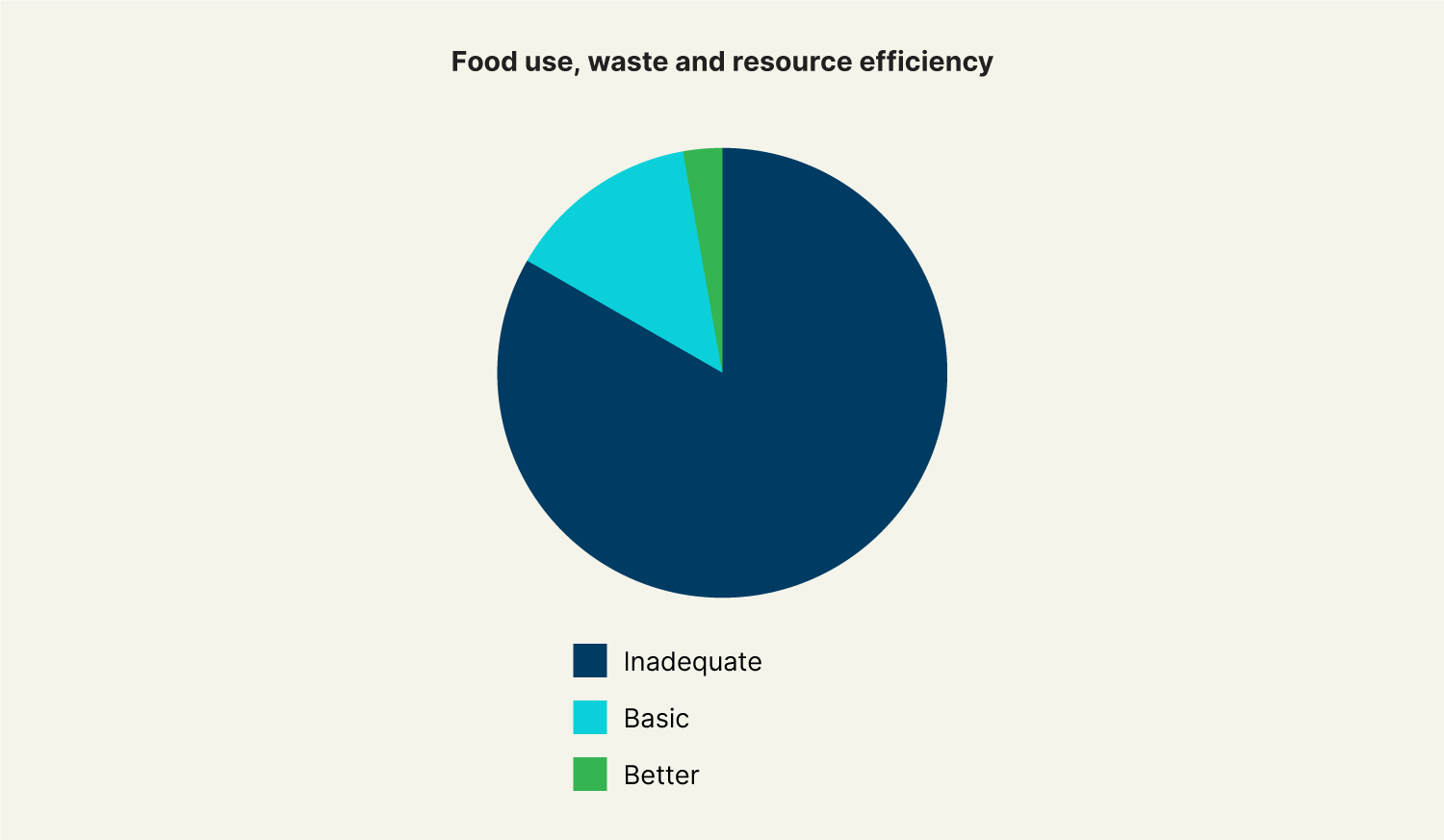 Poor performance in food waste

83% scored inadequately, with only 3% receiving a ‘better’ score 
 
Urgent need for the expansion of food waste collection and scaling up  surplus food distribution
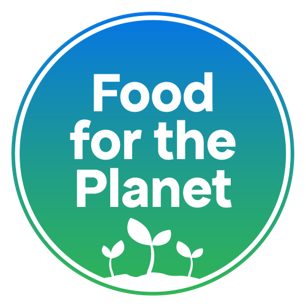 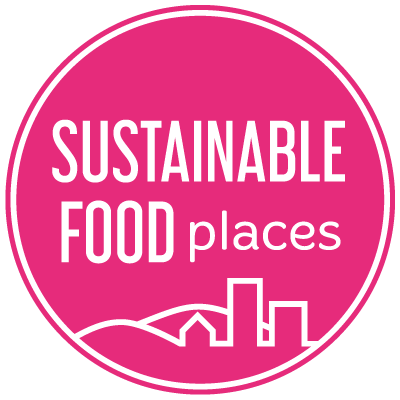 Procurement
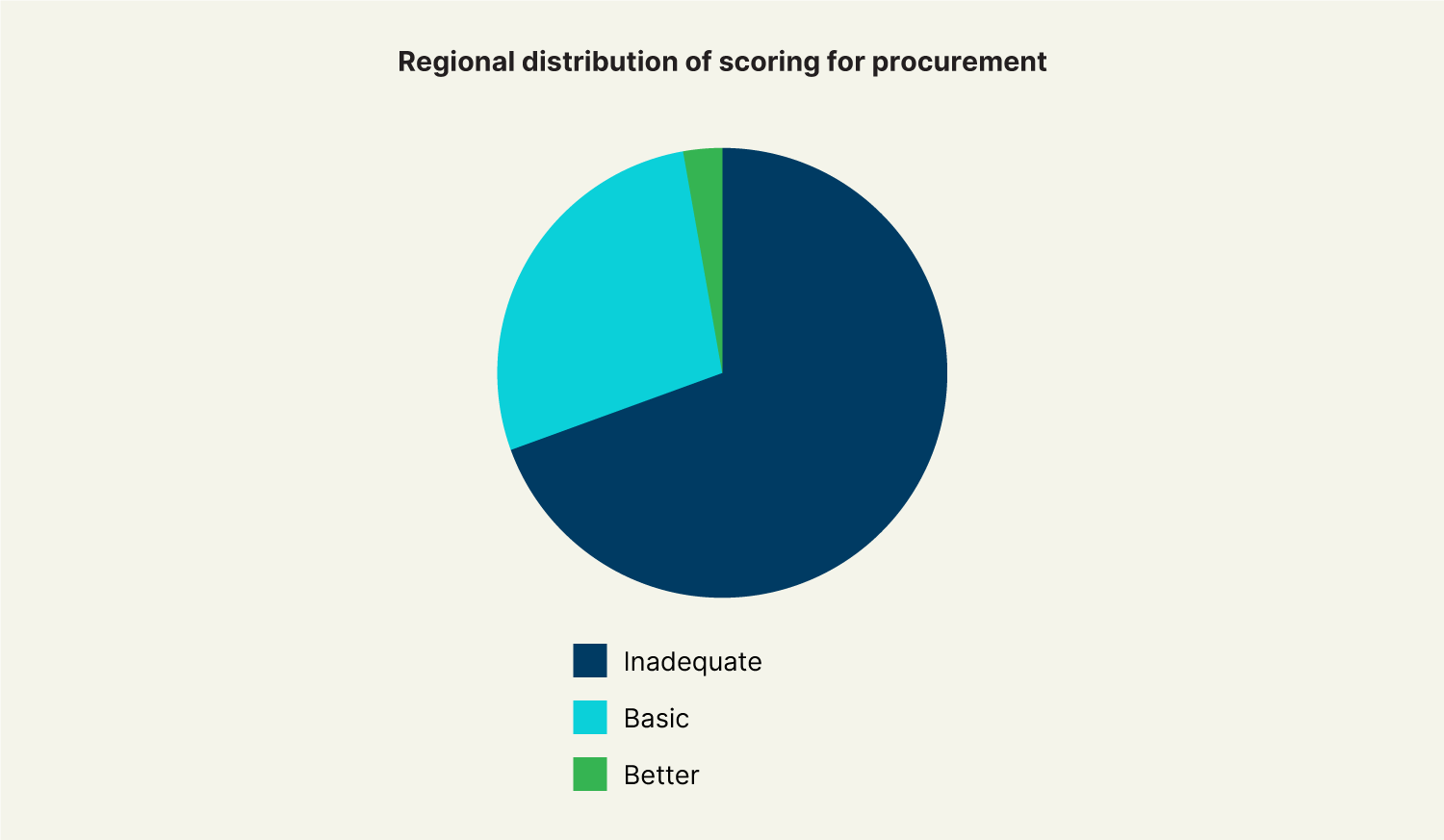 Scored marginally better than other council types on procurement and sustainable diets

Procurement is a potentially highly influential lever for change – council spend is over £69 million annually 

Metropolitan councils need to be more ambitious
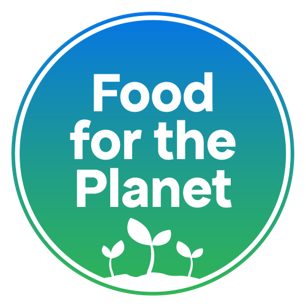 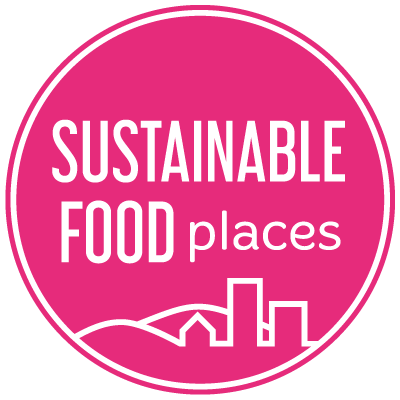 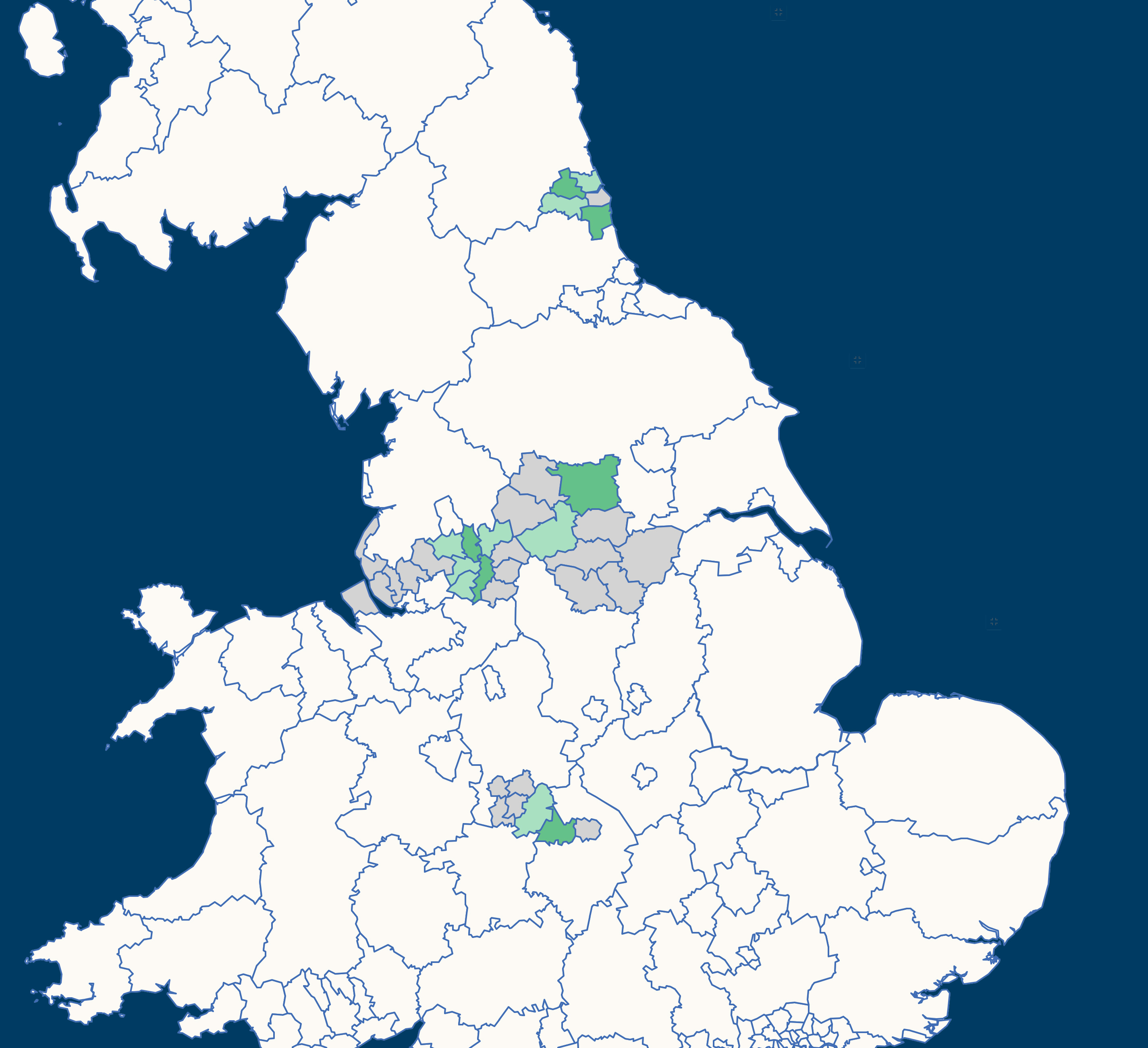 Recommendations from high performing councils
1. Climate emergency and climate action plans are fundamental

2. Establish food partnerships 

3. Tie food strategies to existing council priorities 

4. Collaboration and co-working is key!
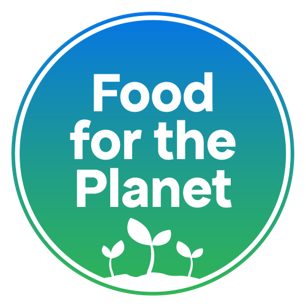 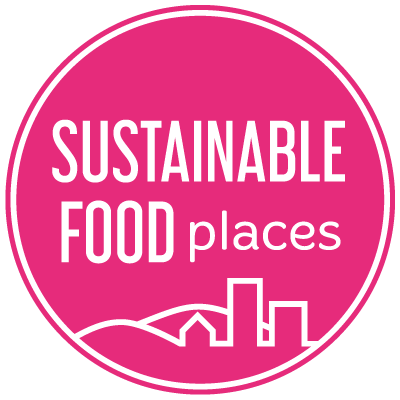 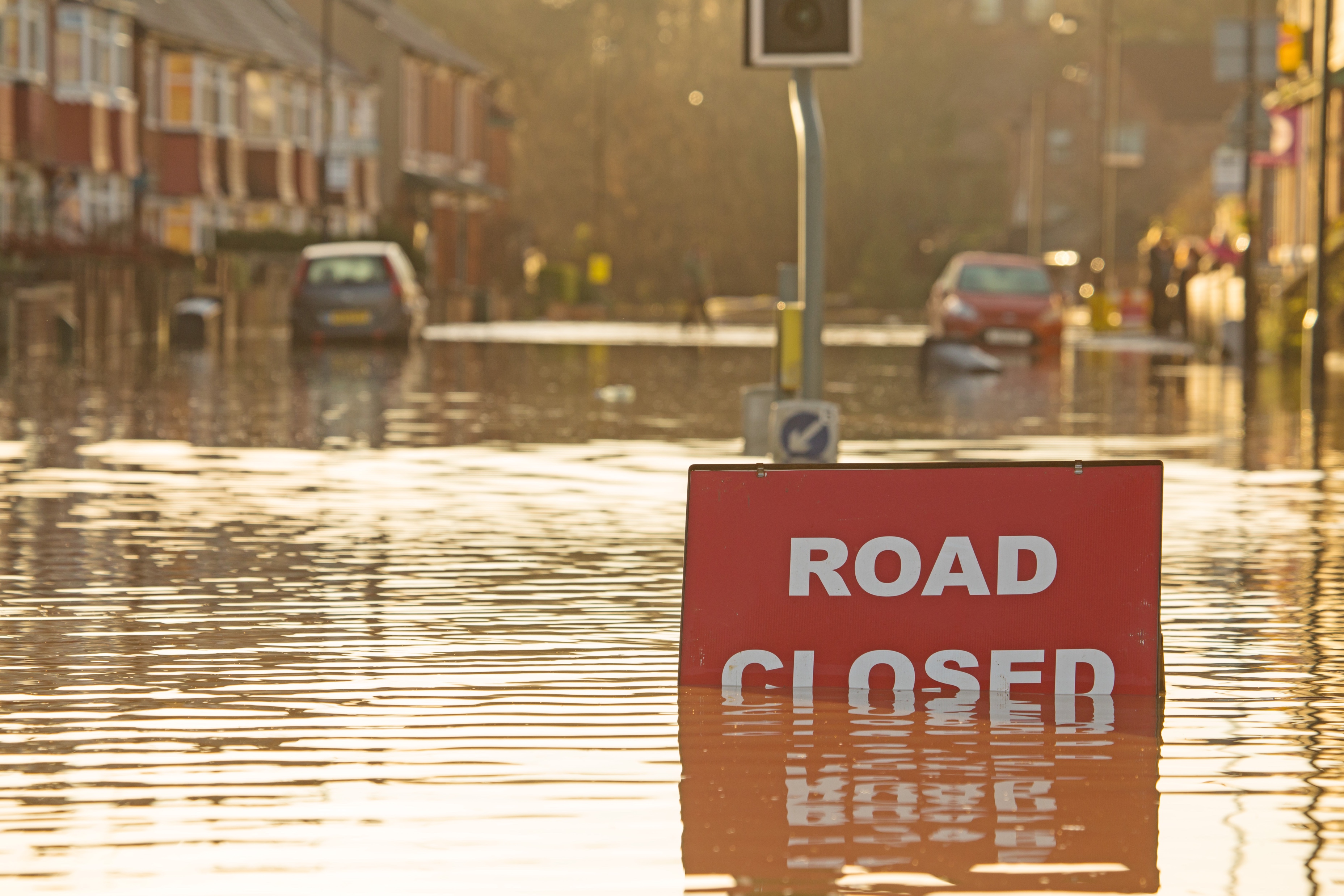 Recommendations from Sustain
Incorporate food plans into climate and nature strategies. 

Sign up to the Every mouthful counts toolkit. 

Develop a sustainable food procurement policy.
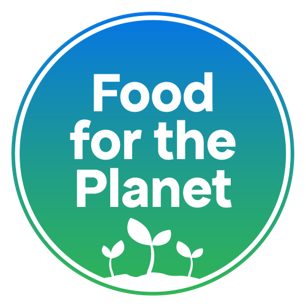 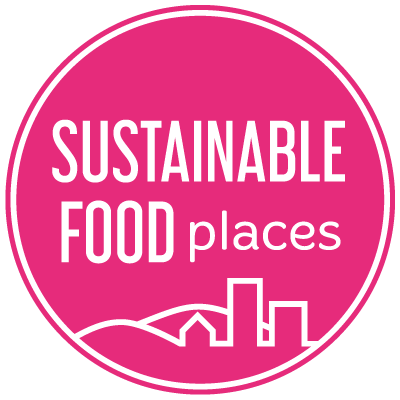 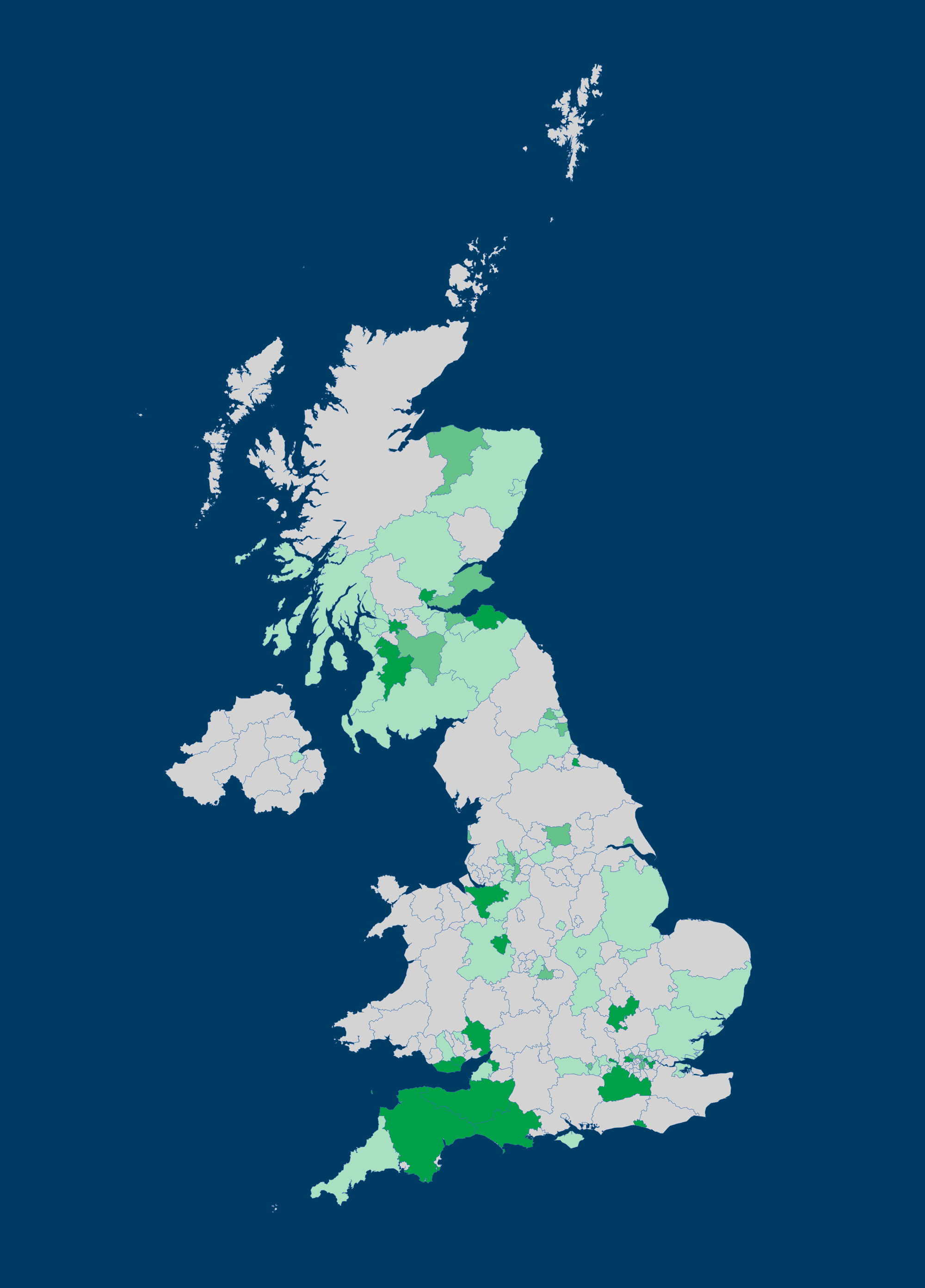 Our national policy asks
Legally-binding buying standards

Remove 3 day a week meat requirement for schools

Support food waste collection services

Reform national planning policies

Provide Local Nature Recovery guidance

Enforce emission reduction targets for businesses
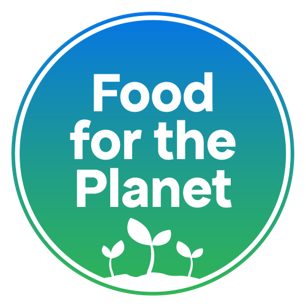 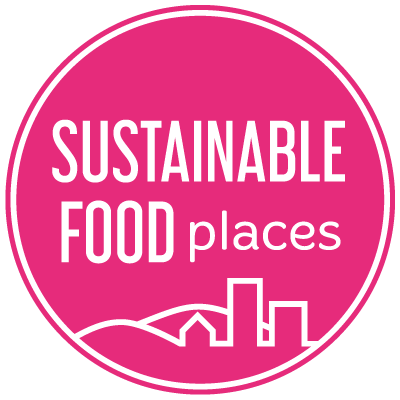 What next?
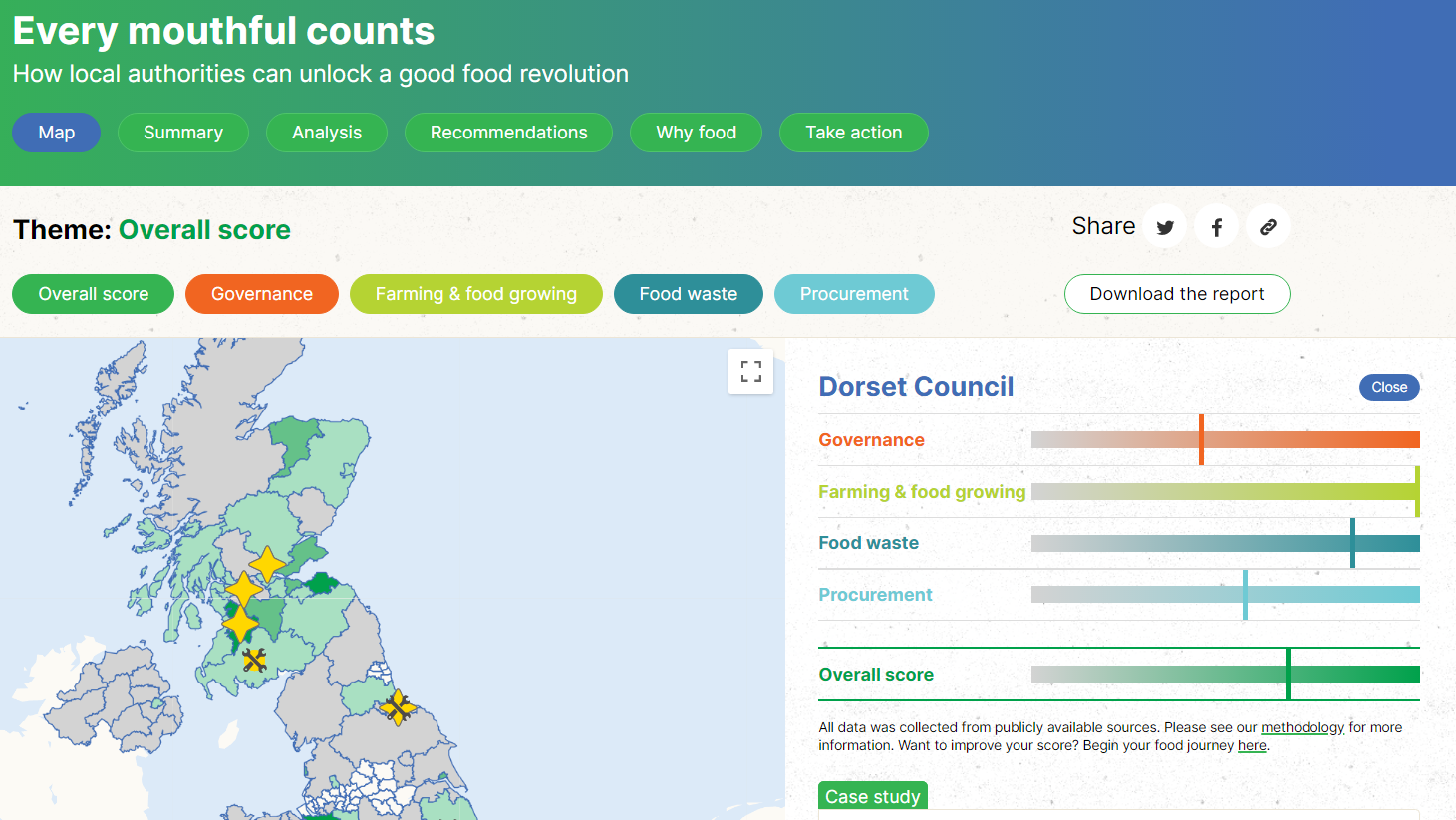 Sign up to the Every mouthful counts toolkit. 
We'd love to help you develop your food strategies.
If you haven't, set up a Sustainable Food Places food partnership.
Reach out for a summary of your results at lily@sustainweb.org
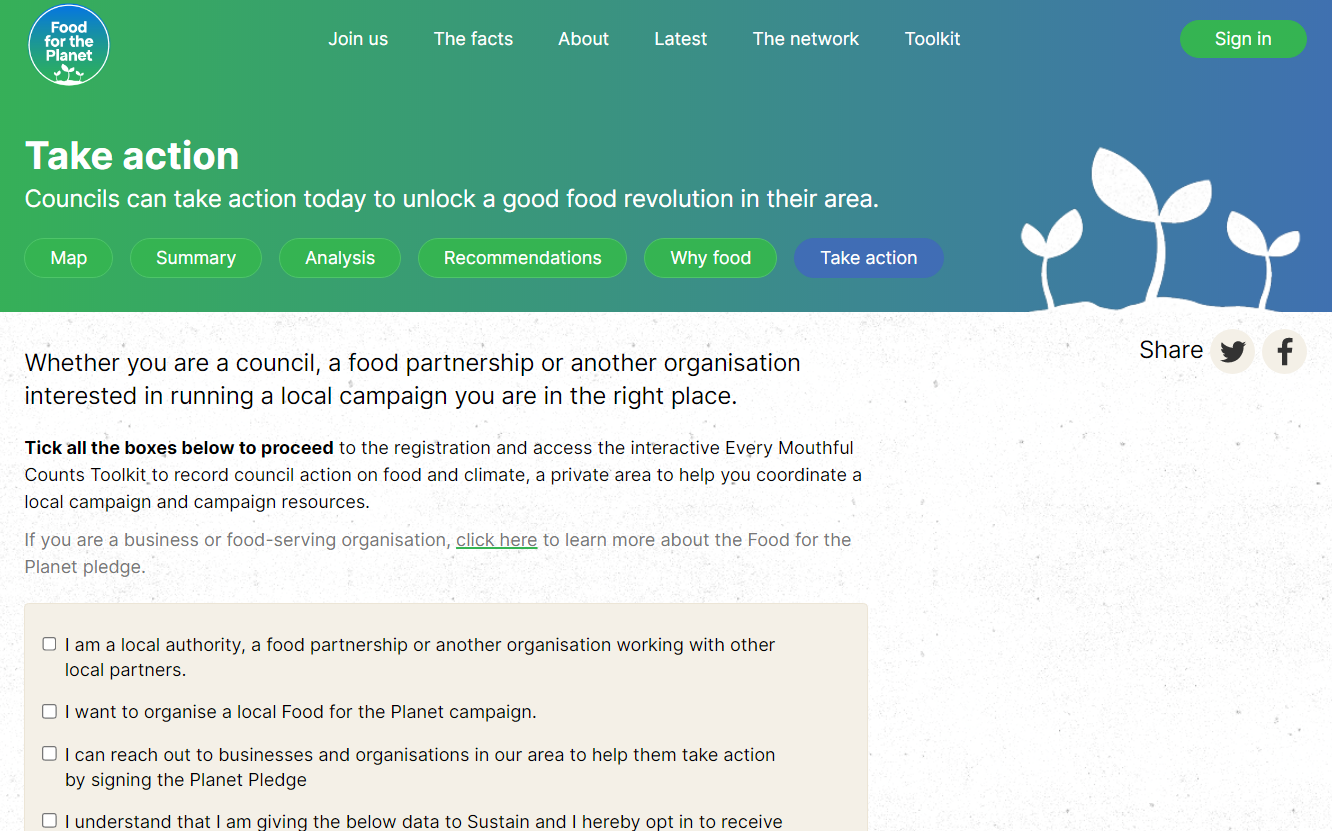 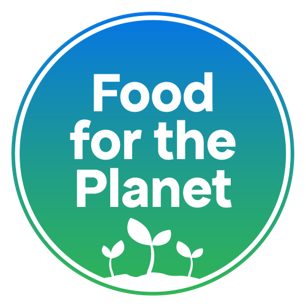 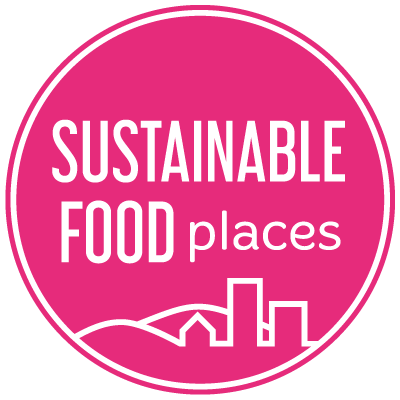